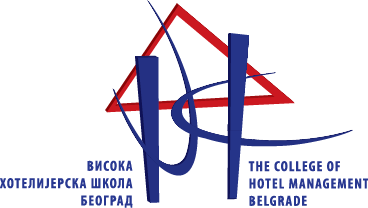 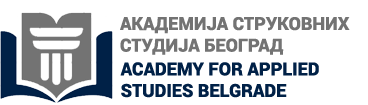 ПОСЛОВНО ПРАВОдр Славољуб Вићић
УГОВОРИ У УГОСТИТЕЉСТВУ И ТУРИЗМУ
7. део
Појам и закључење уговора
Под уговором о туристичким услугама сматра се такав уговор код кога се давалац туристичких услуга као једна уговорна страна, обавезује да кориснику услуге, тј. другој уговорној страни пружи одређену туристичку услугу, док се корисник обавезује да даваоцу за пружене туристичке услуге плати одређену накнаду. Овакво дефинисање уговора проистиче из хетерогености туристичких услуга.

Уговори о туристичким услугама су неформални уговори тако да за њихово закључивање није потребна нарочито форма. Од овог правила се изузима уговор о алотману за чију се пуноважност захтева писмена форма.

Уговор о туристичким услугама закључају, с једне стране, као даваоци услуга, предузећа која обављају туристичку делатност, као и физичка лица која обављају ову делатност личним радом, средствима у својини грађана. На другој уговорној страни стоји корисник услуга, физичко лице које је или у директном правном односу са даваоцем услуга, или посредно преко туристичке агенције.
Извори права
Међународне конвенције
Од посебног значаја је Споразум о пословним односима између хотела и путничких агенција, кога су склопили 1963. године Међународни савез хотелијереа и Међународна федерација путничких агенција. 


Хотелска конвенција из 1970. године се односи на уговоре између хотелијера и путничких агенција и представља правни документ у којем је сакупљене и систематизована богата међународна пословна пракса, на основу које су створени посебни обичаји у међународном туристичком промету, који се у појединим државама директно примењују, док у неким служе као допунска правила.
Извори права
Међународни хотелски ред који су донели Међународни савез хотелијереа и Међународна федерација путничких агенција, представља једну врсту хотелског кућног реда, који треба да представља основу за доношење хотелског кућног реда за хотеле у конкретној земљи, уз додавање специфичности које су изражене у тој земљи и хотелу. Њиме су у основи обухваћена питања која се односе на права и дужности госта, резервације услуге, смештаја и пансиона, одговорност хотелијера према имовини госта плаћање хотелских услуга и друга правила која су настала у дугогодишњој пословној угоститељској активности.

Међународна конвенција о уговору о путовању односи се на све организатори посредник је путовања који обављају туристичку делатност. Ова конвенција је утицала на развој туристичког законодавства многих земаља које су унеле њене принципе и институте у своја законска решења, што је случај и са нашим Законом о облигационим односима.

Међународни институт за унификацију приватног права, са седиштем у Риму, израдио је 1988. године преднацрт конвенције у уговору о хотелским услугама, који обухвата односе између хотелијереа и госта, као и одговорност хотелијера за ствари госте којие доноси у хотелски објекат и његову одговорност за случај смрти телесне повреде госта.
УГОВОР О ХОТЕЛСКИМ УСЛУГАМА
Појам и правна природа уговорa
Уговор о хотелским услугама је такав уговор на основу кога се давалац услуге ( угоститељ, хотелијер) обавезује да корисник услуге госту пружи услуге смештаја или смештаја и ишране, као и друге услуге у оквиру жељене делатности, док се корисник услуга обавезује да за то плати одређену цену.

Уговор о хотелским услугама је консенсуалан уговор са обзиром да се сматра да закључам салон сагласношћу воља уговорних страна. Он је неименовани јер га законодавац посебно не одређује. Двоструко је обавезан и теретан уговор, а у погледу форме сматра се да је неформалан уговор, јер за његово закључивање није прописана одређена, нарочитоа форма, мада постоје одређене специфичности.
Битни елементи и закључење уговора
Битни елементи уговора о хотелским услугама су уговорне стране, врсте и обим услуге, цене и време коришћења услуга.

Уговорне стране овог уговора су гости и угоститељи. Гост може бити свако физичко лице које користи хотелске и друге акцесорне услуге. Давалац услуга је друга уговорна страна. То је угоститељ и свако друго лице чија је делатност пружања услуга смештаја и других акцесорних угоститељских услуга.

Пружање услуга смештаја као привременог боравка госта у хотелу је основна обавеза хотелијера. Смештај се може јавити у три варијанте: смештај као коришћење собе са креветом, по правилу с доручком или без доручка, пансион којима је обухваћен смештај и три оброка, доручак, ручак и вечера, полупансион, који обухвата смештај са доручком и једним главним оброком - ручак или вечера.

Цена је новчана накнада коју гост као корисник услуга плаћа даваоцу услуга за пружене угоститељске услуге. Странке одређују цену услуга самим уговором приликом његовог закључивања.

Време коришћење услуга уговорне стране одређују споразумно.
Битни елементи и закључење уговора
Уговор о хотелским услугама се сматра закљученим ако су уговорне стране на било који начин постигле сагласност о битним елементима уговора.

Ако су уговорне стране присутне, уговор је закључен када хотелијера прихвати понуду госта за пружањем услуга смештаја, полупансиона или пансиона. Ако су уговорне стране одсутне, уговор о хотелским услугама се закључује по правилу резервацијом. Резервација представља понуду госта за закључење уговора, док потврда резервације од стране хотелијера представља прихват понуде.

Уговор о хотелским услугама се у пракси често закључује као адхезиони уговор (уговор о приступању). Хотелијер нуди своје услуге под унапред утврђеним условима који представљају општие услове пословања.

Хотелијер може условити закључење уговора тако што ће од госта захтевати и плаћање одређеног новчаног износа унапред, пре почетка коришћења услуга, због смањења ризика од евентуалне штете и одступања од извршења уговора.
Обавезе хотелијера
ОБАВЕЗА ПРЕДАЈЕ (СТАВЉАЊЕ НА РАСПОЛАГАЊЕ) ГОСТУ ПРОСТОРИЈЕ ОДРЕЂЕНЕ ЗА СМЕШТАЈ
Хотелијер је обавезан да госту стави на располагање собу, апартмани, итд. у уговорено време ради његовог смештаја. По правилу, хотелијер је дужном госту предати собу одмах, и у том тренутку соба за смештај мора бити у потпуности припремљена за пријем госта. У случају кад је уговор закључен на бази резервација па на дан доласка госта хотелијерство он кривицом није у могућности да гостује могуће уговорени смештај удружење госпе осигурати најмањи исти смештај угоститељском објекту исто или више категорије у истом локалитету.

ОБАВЕЗА ОДРЖАВАЊА ПРОСТОРИЈА ЗА СМЕШТАЈ
Хотелијер се обавезује да за све време коришћења просторија за смештај одржава у употребљивом стању. Хотелојер је дужан да одржава хигијену просторија за смештај, врши нужне оправке и отклања недостатке који ремете уобичајено мирно и удобно коришћење собе. Гост није обавезан да сам одржава и уклања кварове и оштећења настала редовном употребом.
Обавезе хотелијера
ОБАВЕЗА ПРУЖАЊА УСЛУГА ИСХРАНЕ
У случају да је предмет уговора пансион или полупансион, хотелијер је у обавези да госту пружи одговарајуће услуге ишране. У случају да количина и квалитет хране и пића одступа од уобичајеног или уговореног, гост може тражити раскид уговора и накнаду штете.

ОБАВЕЗА ОБЕЗБЕЂЕЊА НЕСМЕТАНОГ КОРИШЋЕЊА УСЛУГА ЗА ВРЕМЕ ТРАЈАЊА УГОВОРА
Хотелијер је дужан осигурати госту несметано коришћење уговорених услуга, што укључује њихово мирно и функционално коришћење.

ОБАВЕЗА ПРУЖАЊА УСЛУГА ПРЕДВИЂЕНИХ ПОСЛОВНИМ ОБИЧАЈИМА И КУЋНИМ РЕДОМ
Поред стриктно уговорених услуга, хотелијер је дужан да госту пружи одређене хотелске услуге које проистичу из пословних обичаја и кућног реда у угоститељству. Ове споредне акцесорне услуге су многобројне и разноврсне, што зависи од категорије угоститељског објекта. Кућни ред који представља облик општих услова пословања предвиђа одређене обавезе хотелијера. Уобичајено је да кућни ред садржи поступак руковања собним кључем, распоред и услове коришћења исхране и посебних услуга, услове плаћања и цену услуга, отказне рокове, време напуштања собе, предају ствари уосталом услове коришћење заједничких просторија и сл.
Обавезе хотелијера
ОБАВЕЗА ЗАШТИТЕ ЛИЧНОСТИ ГОСТА
Хотелијер преузима обавезу да обезбеди сигурност госта. Заштита личности госта се односи на заштиту његовог физичког и психичког интегритета.

ОБАВЕЗА ЧУВАЊЕ СТВАРИ ГОСТА
Приликом доласка у угоститељски објекат, гост уноси своје ствари које са собом носи. Поједине ствари које донео са собом, као што су хартије од вредности, новац, драгоцености и слично, гости предаје директно хотелијеру на чување. Међутим, често већину својих ствари гост не предаје хотелијеру на чување, нити га посебно обавештава о њиховом уношењу. У случају да ствари госта нестану или дође до њиховог оштећења, хотелијер је за то одговоран. Одговорност хотелијера за оштећење или нестанак ствари госта проистиче из самог уговора о хотелским услугама за време док тај уговор траје и то не из посебног уговора, већ она настаје као обавеза хотелијера која проистиче из уговора о хотелским услугама.
Обавезе госта
ОБАВЕЗА ПРЕУЗИМАЊА И СВРСИСХОДНОСТ КОРИШЋЕЊА ПРОСТОРА ЗА СМЕШТАЈ
Гост је дужан да приликом доласка у угоститељски објекат преузме собу у којој ће боравити. Гост је у обавези да за све време трајања уговора користи ствари хотелијера ( уређаје, опрему, инвентар и слично) с дужном пажњом и у оне сврхе зашта су и намењене. Гост је обавезан да по престанку уговора преда хотелијеру собу у стању у коме ју је и преузео. Гост одговара за штету у просторији, уређајима, опреми, инвентару, насталу његовом кривицом, кривицом лица за које он одговара, као и кривицом лица које га је посећивало у просторији за смештај.

ОБАВЕЗЕ ПРЕДВИЂЕНЕ ПОСЛОВНИМ ОБИЧАЈИМА И КУЋНИМ РЕДОМ
Гости дужан да користи собу за своје смештај и за смештај особа означени у уговору. Друга лица не могу ради ноћењеа долазити у собу госта. Својим понашањем не може реметити ред угоститељском објекту, нити на било који начин ометати друге госте у уобичајеном коришћење услуга.
Гости је  обавези да друге заједничке просторије користи шодно њиховој намени, поштујући право других гостију на њихову употребу. Такође, дужан је поштовати кућни ред у погледу услуга начина и времена коришћења угоститељских услуга.
Обавезе госта
ОБАВЕЗА ПЛАЋАЊА ЦЕНЕ

Основна обавеза госте да хотелијеру плати цену за пружене угоститељске услуге. За поједине угоститељске услуге цена може бити посебно уговорена. Ако није уговорена посебна цена смештаја, пансиона или полупансиона, гост је дужан да плати цену према ценовнику хотелијера.
Престанак уговора
РАСКИД УГОВОРА
Ако је уговор у хотелским услугама закључен на одређено време, престаје истеком времена на које закључен. Међутим, уговор може престати и пре истека рока на који је закључен. У овом случају престаје раскидом, под којим се подразумева једнострана изјава воље једне уговорне стране због неиспуњења обавеза друге уговорне стране.
Хотелијер има право да раскине уговор о хотелским услугама ако гост не испуњава своје уговором преузете обавезе, и то: ако грубо крши кућни ред, ако не плати рачун, ако оболи од неке заразне болести која представља опасност по остале госте.
Гост има право да раскине уговор о хотелским услугама и напусти угоститељски објекат ако хотелијер не испуњава уговорене обавезе. Поред раскида уговора гост има право на накнаду штете од хотелијера.

ОТКАЗ УГОВОРА
Када је уговор о хотелским услугама закључен на неодређено време трајања, може престати отказом једне или друге уговорне стране. Под отказом се подразумева једнострана изјава воље једне уговорне стране упићене другој у циљу престанка уговора закљученог на неодређено време.
АГЕНЦИЈСКИ УГОВОР О ХОТЕЛСКИМ УСЛУГАМА
Појам и закључење уговора
Под агенцијским уговором о хотелским услугама подразумева се такав уговор на основу кога се хотелијер као давалац хотелских услуга обавезује туристичкој агенцији као наручиоцу услуга да ће пружити госту или групи гостију - клијентима агенције, смештај и друге акцесорне услуге уз накнаду и уз уговорену или уобичајену провизију.

Разликују се две врсте овог уговора: агенцијски уговор о хотелским услугама у корист индивидуалног госта и агенцијски уговор о хотелским услугама у корист групе гостију. Разлика међу њима се састоји у појединим одредбама која се односе на закључење извршења и престанак уговора.

Уговорне стране агенцијског уговора о хотелским услугама су хотелијер и туристичка агенција. 

Хотелијер је свако правно и физичко лице које пружа услуге смештаја и друге угоститељске услуге услуге уз накнаду.
Појам и закључење уговора
Туристичка или путничка агенција је свако правно или физичко лице чија је делатност резервација соба и других угоститељских услуга у угоститељским објектима за смештај. 

Индивидуални гост или група гостију нису уговорне стране овог уговора.

 Индивидуални гост користи хотелске услуге без посебних повластица уз уобичајени начин и по редовним хотелским ценама.

Група гостију је одређен број физичких лица, најмање 15, који путују заједно и имају водича или другог представника, тако да их агенција и хотелијер сматрају посебном целином. Група гостију може користити хотелске услуге по посебним, нижим ценама.
Појам и закључење уговора
Агенцијски уговор о хотелским услугама закључује се на основу резервације коју упућује туристичка агенција хотелијеру. Резервација се сматра понудом за закључење уговора и може се саопшти хотелијеру писмено или усмено. Туристичка агенција је дужна да усмену резервацију потврди писменим путем. 

У одређеним случајевима хотелијер може условити прихватање резервације плаћањем одређеног износа унапред од стране агенције. Тада се сматра да је резервација прихваћена, односно да је уговор закључен, у тренутку када је плаћање извршено.
Обавеза хотелијера
ОБАВЕЗА ПРУЖАЊА РЕЗЕРВИСАНИХ УСЛУГА
Хотелијер је обавезан да се придржава уговорених обавеза, у смислу да је дужан да госту, клијенту агенције пружи уговорене угоститељске услуге, иначе ће агенцији надокнадити стварну штету. Услуге које хотелијер пружа под редовним условима својим гостима морају одговарати у потпуности квалитету услуге коју пружа клијентима агенције, било да се ради о пружању услуге индивидуалним гостима или групи гостију.


ОБАВЕЗА ТАЧНОГ ИНФОРМИСАЊА
Хотелијере дужан да туристичку агенцију тачно информише о врсти квалитета услуга које пружа, као и о категорији, локацији свог угоститељског објекта. У противном, дужан је да надокнади штету.
Обавеза хотелијера
ОБАВЕЗА ПРИДРЖАВАЊА ЦЕНОВНИКА И ТАРИФА
Хотелијер је дужан да се придржава цена утврђених хотелским ценовником или уговором. Ако се уговарају посебне специјалне цене, противно је добрим пословним обичајима да се уговарају веће цене од онихутврђених ценовником, али могу бити мање. Ако је хотелијер потврдио резервацију, не може мењати цену својих услуга.

ОБАВЕЗА ПЛАЋАЊА ПРОВИЗИЈЕ
Хотелијер је дужан да агенцији плати провизију као накнаду за пружене услуге агенције. Висина провизије се одређује уговором, најчешће као одређени проценат од цене пружених услуга.
Обавезе туристичке агенције
ОБАВЕЗА ПЛАЋАЊА УСЛУГЕ
Туристичка агенција је дужна да плати хотелијеру пружене угоститељске услуге, ако уговором није одређено да ће гост директно платити хотелијеру. Агенција је дужна платити хотелијеру само услуге које су наведене у документу за резервацију који је упућен хотелијеру.

ОБАВЕЗЕ ЗАШТИТЕ КЛИЈЕНТА
Туристичка агенција је дужна да штити путника у смислу да не плаћа више цене за пружене услуге од цена која је добила од хотелијера и на које јој хотелијер плаћа провизију.

ОБАВЕЗЕ ИЗДАВАЊА ТУРИСТИЧКЕ УПУТНИЦЕ
У случају да није уговорено да клијент плаћа услуге директно хотелијеру, туристичке агенција је у обавези да клијенту изда туристичку упутницу - ваучер. Она служи као гаранција плаћања хотелских услуга које су  њој наведене и пружене.

ОБАВЕЗА УЗДРЖАВАЊА ОД ИСТОВРЕМЕНОГ РЕЗЕРВИСАЊА
Туристичка агенција је обавезна да се издржава ос истовременог резервисања услуга за истокг госта код више хотелијера.
Престанак уговора
АГЕНЦИЈСКИ УГОВОР О ХОТЕЛСКИМ УСЛУГАМА У КОРИСТ ИНДИВИДУАЛНОГ ГОСТА
Отказивање резервације, односно уговора, у корист индивидуалног госта од стране туристичке агенције се може вршити у одређеним роковима без плаћања штете хотелијеру.
У случају отказа ван утврђених рокова или ако гост уопште не дође у хотел, агенција је дужна да хотелијеру надокнади штету и то цену уговорених услуга за боравак од једног дана или цену уговорених услуга за боравак од три дана ако је боравак дужи од три дана у сезони. ако хотелијер  ретрпи штету због превременог одласка госта, агенција је дужна надокнадити ту штету.

АГЕНЦИЈСКИ УГОВОР О ХОТЕЛСКИМ УСЛУГАМА У КОРИСТ ГРУПЕ ГОСТИЈУ
Уговор у корист групе гостију може се отказати у року који је одређен самим уговором. Ако се агенција придржава ових рокова, неће плаћати накнаду штете хотелијеру.
У случају да се уговор отказује у целини или делимично после утврђених рокова, или група делимично или у целини не дође угоститељски објекат или закасни са доласком, хотелијер има право на накнаду штете у висини цене неизвршених услуга за један дан, односно за боравак дужи од три дана у висини цене за услуге за три дана. Хотелијер нема право на накнаду штете ако је резервисани смештај дао накоришћење другим гостима.
УГОВОР О АЛОТМАНУ
Појам и карактеристике уговора о алотману
Уговор о алотману је такав уговор на основу кога се угоститељ обавезује да у току одређеног времена стави на располагање туристичкој агенцији одређени број лежаја у одређеном објекту, пружи угоститељске услуге лицима које упути агенција и плати јој одређену провизију, а ова се обавезује да настоји да их попуни, односно да обавести у утврђеним роковима да то није у могућности, као и да плати ценау пружених услуга уколико је користила ангажоване хотелске капацитете.

Обавезе туристичке агенције се састоји у настојању да попуни ангажоване угоститељске капацитете. Ако у том настојању не успе, обавеза је да одређеном року од том обавести угоститеља без посебног образложења и да одустане од коришћења угоститељских ангажованих капацитета делимично или у целини. Овим је обухваћен уговор о алотману са правом отказа као посебан тип овог уговора.

На основу уговора о алотману са правом опције, угоститељ се обавезује да туристичкој агенцији стави на располагање одређен број лежаја и пружи предвиђене услуге. Право агенције је  да у одређеним роковима потврђује угоститељиу коришћење капацитета слањем гостију или обавештењем да ће се капацитети стављени на располагање користити.
Појам и карактеристике уговора о алотману
Код уговора о алотману са гаранцијом попуњености обавеза туристичке агенције да упућује госте у ангажоване угоститељске капацитете је чврста и фиксна. Ако агенција не изврши своју обавезу то јест не попуни ангажоване капацитета дужни надокнадити штету за сваки непопуњено је лежај за сваки дан.

Уговор о алотману је двострано обавезан и теретни правни посао јер обавезама једне стране одговарају права друге уговорне стране и обрнуто. Уговор о алотману је формални уговорјер се за његовоу пуноважност предвиђа писмена форма. Овај уговор је именован уговор јер га регулише Закон о облигационим односима.
Битни елементи и закључивање уговора
Уговор о алотману се закључује између хотелијера, с једне стране, и туристичке агенције друге стране.

Предмет услуга је означен одређеним бројем лежаја у одређеном објекту који се ставља туристичкој агенцији на располагање, као и врстом и обимом угоститељских услуга које се пружају гостима које упућује туристичка агенција.

Цена представља накнаду која припада угоститељу за пружање угоститељске услуге гостима који су упућени у угоститељски објекат од стране туристичке агенције.

Уговор о алотману мора бити закључен у писменој форми. У пракси се уговор о алотману закључује формуларима туристичких агенција или угоститеља. Општи услови пословања чине саставни део уговора уколико су садржани у самом уговору или се он позива на њих.
Oбавезе хотелијера
ОБАВЕЗЕ СТАВЉАЊA НА РАСПОЛАГАЊЕ УГОСТИТЕЉСКИХ КАПАЦИТЕТА
Основна обавеза угоститеља код уговора о алотману је да у току одређеног времена стави на располагање туристичкој агенцији уговором предвиђен број лежајева у одређеном угоститељском објекту. Ова обавеза је коначна и неопозива, тако да се не може једнострано мењати.

ОБАВЕЗА ПРУЖАЊА УГОСТИТЕЉСКИХ УСЛУГА
Угоститељ има обавезу да пружи лицима које упути туристичка агенција уговорене угоститељске услуге које се састоје у услугама смештаја, пансиона или полупансиона. Врста услуге којае је угоститељ дужан пружити путницима наведене су у посебној исправи - ваучеру.
Ако угоститељ не испуњава или неуредно испуњава своје обавезе пружања угоститељских услуга, туристичкој агенцији припада право да захтева испуњење уговора, отклањање недостатак, укључујући замену смештаја, снижење цене и раскид уговора. Поред ових могућности агенције, угоститељ је дужан да јој надокнади штету.

ОБАВЕЗА ПЛАЋАЊА ПРОВИЗИЈЕ
Угоститељ је дужан да туристичкој агенцији плати провизију. Висина провизије одређује са самим уговором о алотману и по правилу то је одређени проценат од цене пружених угоститељских услуга. Код уговора о алотману разликују се фиксна и стимулативноа провизија. Стимулативна провизија се састоји у томе што ће проценат провизије бити повећан при повећању броја путника, а тиме и повећању попуњености угоститељских капацитета.
Oбавезе туристичке агенције
ОБАВЕЗА ПОПУЊАВАЊА АНГАЖОВАНИХ КАПАЦИТЕТА
Туристичка агенција нема стриктну обавезу да попуњава ангажовања угоститељске капацитете (осим код уговора о алотману са гаранцијом попуњености), већ обавезу да настоји да их попуни. Ако у томе не успе у потпуности или делимично, дужна је да о томе благовремено обавестили угоститеља, како не би носила накнаду штете угоститељу, а угоститељу омогућила да непопуњене капацитете уступи другим агенцијама и да их сам попуни.

ОБАВЕЗА ОБАВЕШТАВАЊА
Туристичка агенција је дужна да угоститеља обавештава о попуњености ангажованих капацитета. Рокови у којима је агенција дужна обавештавато угоститеља о пријавама путника у његовом објекту одређују се самим уговором. Туристичка агенција је обавезна, кад осигура и упути одређен број путника, да достави угоститељу листу гостију пре њиховог доласка у угоститељски објекат. Непопуњеним капацитетима угоститељ слободно располаже и може их попунити на неки други начин.
Oбавезе туристичке агенције
ОБАВЕЗА ПЛАЋАЊА ЦЕНЕ УГОСТИТЕЉСКИХ УСЛУГА
туристичка агенција има обавезу да угоститељи уплати цену за пружене услуге путницима које је упутила висина цене утврђује се уговором по једној особи дневно и то поправило за пансион или полупансион ређе за смештај и ишрану одвојено.

ОБАВЕЗА ИЗДАВАЊА ТУРИСТИЧКЕ УПУТНИЦЕ
Туристичка агенција има обавезу да изда туристичку упутницу - ваучер, који представља посебан писани документ.
Појам и функција ваучера
Туристичка упутница или ваучер је посебна исправа која гласи на име или одређеног групу, непреносива је и садржи налог угоститељу да пружи услуге које су у њој наведене. 

Ваучер издаје туристичка агенција својим клијентима пре него што је упути у угоститељски објекат по основу уговора о алотману.
УГОВОР О УСЛУГАМА ХРАНЕ И ПИЋА
Појам и закључење уговора
Уговор о услугама ишране и точења пићеа је такав уговор на основу кога се једна уговорна страна - угоститељ, обавезује да другој уговорној страни - госту пружи услуге хране и пића на угоститељски начин, по правилима професије, док се готова везује да те услуге плати угоститељиу одговарајућу цене.

Уговор се закључује између угоститеља и госта. Обе уговорне стране имају одређене обавезе које су утврђене самим уговором, па је овај уговор двострано обавезан и терета. Он је неименовани, јер га закон посебно не регулише.

Битни елементи овог уговора су врста и обим услуга, цена и време трајања. Они су садржани у понуди за закључење уговора која може бити учињеног од било које стране, угоститеља или госта.

До закључења уговора најчешће долази путем наруџбе услуга коју гост лично и непосредно упућује угоститељу, или на основу резервације.
Обавезе угоститеља
ОБАВЕЗА ПРУЖАЊА УСЛУГА ИЗ ХРАНЕ И ПИЋА
Угоститељ се обавезује да госту пружи услуге јела и пића по правилима угоститељске професије, садржине су у јеловнику или карти пића.

ОБАВЕЗЕ ЗАШТИТЕ ЛИЧНОСТИ ГОСТА
Угоститељ ће увек одговарати за штету насталу због узимања неисправне хране којем је служио госте, по критеријуму објективне одговорности, осим ако докаже да је преузео све потребне мере да удатим околностима до штете не дође.

ОБАВЕЗА ЧУВАЊА СТВАРИ ГОСТА
Приликом доласка госта у угоститељски објекат, он са собом доноси и одређене своје ствари, и када гост ове ствари преда у гардеробу угоститеља, ако је он има, и ако је према кућном реду угоститеља гардероба обавезна, између угоститеља и госта закључује се посебан уговор о остави. Ако дође до оштећења или нестанка ствари госта, угоститељ одговара до њихове стварне вредности. Међутим, у појединим угоститељским објектима, попут ресторана, кафана и слично, гост се не задржава пуно времена и по правилу са собом не носи неки већи пртљаг. У овом случају је угоститељ у објектима за пружање услуга хране и пића дужан да предузме одређене мере пажње и надзор ради заштите ствари госта. Он ће одговарати за нестанак или оштећење ствари госта уколико не постоје разлози за искључење његове одговорности.
Обавезе госта
ОБАВЕЗА ПЛАЋАЊА ЦЕНЕ УСЛУГА
Гост је дужан да угоститељу уплати цену услуге. 
Висина цене је одређена ценовником угоститеља или је посебно уговорена.

ОБАВЕЗА ПОНАШАЊЕ ГОСТА СА ДУЖНОМ ПАЖЊОМ
Гост је дужан да се угоститељском објекту понаша на начин који не доводи до ремећења реда и мира у објекту и не угрожава сигурност других гостију. Угоститељ има право одбити пружање услуга госту који се не понаша са дужном пажњом и такве госте удаљити из угоститељског објекта.
УГОВОР О УГОСТИТЕЉСКОЈ ОСТАВИ
Појам и карактеристике
Уговор о угоститељској остави је такав уговор на основу кога се једна уговорна страна - угоститељ, обавезује да ће чувати ствари госта које је он унео угоститељски објекат или му их је директно предао на чување, за време трајања уговора о угоститељским услугама или док гост не тражи да му се врате предате ствари, док се обавезује, ако је то уговором предвиђено да угоститељу уплати одређену надокнаду.

Уговор о угоститељској остави је именован, консенсуални и неформалан уговор.

Уговорне стране код овог уговора су угоститељ и гост. Под угоститељаем се подразумева правно и физичко лице које обавља угоститељску делатност, а гост је корисник угоститељских услуга, без обзира да ли користи услуге смештаја или само услуге из хране и пића.
Одговорност угоститеља
ОБАВЕЗА УГОСТИТЕЉА ДА ПРИМИ СТВАРИ ГОСТА
Угоститељ је дужан да прими на чување ствари које гост са собом донесе у угоститељски објекат и жели да му их преда на чување. Угоститељ ће одбити да прими ствари госта у случају да не располаже одговарајућим простором за смештај и чување ствари или ако чување ствари прелази његове могућности из неког другог узрока.

ОБИМ ОДГОВОРНОСТИ
Угоститељи одговара госту за његове ствари које је унео у угоститељски објекат по начелу ограничене одговорности. Висина накнаде штете у овом случају је максимално одређена позитивним прописима.
Угоститељ неограничено одговара за штету насталу нестанком или оштећењем ствари госта које је са собом донео у угоститељски објекат у случају да је нестанак, односно оштећење ствари настало као последица радње за који је крив угоститељ или су крива лица за које је он одговоран.
Одговорност угоститеља
ИСКЉУЧЕЊЕ ОДГОВОРНОСТИ
Угоститељи може искључити одговорност за нестанак или оштећење ствари ако је до нестанка или оштећења дошло услед околности које се нису могли избећи или уклонити; услед неког узрока у самеој ствари; ако су ствари нестале или су оштећене понашањем самог госта, лица која је он довео или лица која су му дошла у посету.

ОБЈАВА О ИСКЉУЧЕЊУ ОДГОВОРНОСТИ
У пракси се често наилази на одређене објаве или огласе којима угоститељ искључује или умањује своју одговорност за ствари госта.
Обавеза пријаве штете
Гост је у обавези да угоститељу пријави нестанак или оштећења ствари без одлагања, чим за то сазна. У противном губи право да захтева накнаду штете од угоститеља.
УГОВОР О ОРГАНИЗОВАЊУ ПУТОВАЊА
Појам и закључење уговора
Уговор о организовању путовања је такав уговор којим се организатор путовања обавезује да прибави путнику скуп услуга која се састоји од превоза боравка и других услуга која су са њима везане, а путник се обавезује да организатору уплати једну укупну паушалном цену.
Уговор о организовању путовања је самосталан, именован, консенсуални, неформални, двострано обавезан и теретан правни посао.
Уговор о организовању путовања закључује се између организатора путовања, с једне стране и путника, с друге стране. У улози организатора путовања најчешће се појављују туристичке агенције.
Уговор се закључује тако што је једна уговорна страна упућује понуду другој уговорној страни која је прихвата.
Организатор путовања је дужан да приликом закључења уговора изда путнику потврду о путовању. Ову потврду организатор путовања издаје путнику у писменом облику који не утиче на начело не формалности закључивања уговора о организовању путовања.
Уговор о организовању путовања настаје и производи правно дејство независна од потврде путовања.
Обавезе организатора путовања
ОБАВЕЗА ПРУЖАЊА УГОВОРНИХ УСЛУГА
Организатор путовања преузима обавезу да путнику пружи скуп услуга који се састоји од превоза, боравка и других услуга која су са њима повезане, а које су предвиђене уговором о организовању путовања, односно садржане у програму путовања или потврди о путовању. Организатор путовања може поједине уговорне услуге сам пружити путнику или их проверити трећем лицу, даваоцу услуга да их они изврши.

ОБАВЕЗА СТАРАЊА О ПРАВИМА И ОБАВЕЗАМА ПУТНИКА
Организатор путовања је у обавези да се стара о правима и интересима путника сагласно добрим пословним обичајима. Организатор је дужан да путнику пружи потребне информације о ценама и условима превоза, боравка и посебних услуга, као и обавештења која се односе на квалитет превозних средстава и смештаја, на ред вожње, везе, граничне и царинске формалности, на санитарне, монетарне и друге административне прописе. У случају да путник није уопште обавештен, или обавештен са закашњењем, организатор путовања одговара за штету коју због тога путник претрпи.

ОБАВЕЗА ЧУВАЊА ТАЈНЕ
Организатор путовања дужан је да чува тајну коју је сазнао, а односи се на личност путника на његову прошлост, занимање, личне податке, на пртљаг, време путовања, особу с којом путује и слично. Ове и сличне податке организатор може се саопштити трећим лицима само уз одобрење путника или на захтев надлежног државног органа
Обавезе путника
ОБАВЕЗА ПЛАЋАЊА ЦЕНЕ
Основна обавеза путника из уговора о организовању путовања јесте плаћање укупне паушалне цене за скуп услуга превоза, боравка и других услуга које су се њима везане. Уговорена цена се плаћа у време које је уговорено или уобичајено.

ОБАВЕЗА ДАВАЊА ПОДАТАКА
Путник је у обавези да на захтев организатора путовања достави све потребне податке за организовање путовања. Захтевани подаци се односе на прибављање превозних карата, резервације за смештај, затим исправе потребне за прелазак преко државне границе и слично.

ОБАВЕЗЕ ИСПУЊАВАЊА УСЛОВА ПРЕДВИЂЕНИХ ПРОПИСИМА
Као учесник организованог путовања, путник је дужан да се брине да он лично, његове личне исправе и његов пртљаг испуњавају услове предвиђене граничним, царинским, санитарним, монетарним и другим управним прописима.
Посебна права и обавезе странака
ЗАМЕНА ПУТНИКА ДРУГИМ ЛИЦЕМ
Путник који је закључио уговор организовању путовања има право да одреди друго лице да уместо њега користи услуге које су предмет уговора. Ова могућност замене путника могућа је до почетка путовања, под условом да није другачије уговором предвиђено, да нови путник испуњава услове предвиђене за одређено организовано путовање, и да путник надокнади организатору путовања трошкове настале заменом другим лицем. Заменом путника другим лицем путник губи у потпуности својство уговорне стране и није одговоран организатору путовања ако нови путник не испуни уговорне обавезе.

ПРАВО ПУТНИКА ДА ОДУСТАНЕ ОД УГОВОРА
Путник може у сваком тренутку потпуно или делимично одустати од уговора о организовању путовања. Могуће разликовати одустанак пре почетка путовања и одустанак за време трајања путовања.
Путник може одустати од уговора пре почетка путовања у разумном року, који се одређује према врсти аранжмана. У овом случају путник је дужан да надокнади организатору путовања само административне трошкове. Неблаговремени одустанак је онај кад путник саопшти организатору да одустаје од уговора непосредно пре почетка путовања. Због неблаговременог одустанка, организатор путовања има право да од путника захтева накнаду штете у одређеном проценту уговорне цене, која је се утврђује сразмерно времену које је преостало до почетка путовања и која мора бити економски оправдана.
У случају да путник одустане од уговора о организовању путовања после почетка путовања, организатор путовања има право на пуни износ уговорене цене путовања. Право организатора путовања да захтева накнаду штете у висини укупне цене аранжмана је економски оправдана, јер он више није у могућности да отказује услуге које уговорио са даваоцима услуга.
Посебна права и обавезе странака
ПРАВО ОРГАНИЗАТОРА ПУТОВАЊА ДА ОДУСТАНЕ ОД УГОВОРА
Организатор путовања може одустати од уговора потпуно или делимично пре или за време његовог извршења, ако наступе изванредне околности које није могао предвидети, нити узети у обзир приликом закључења уговора, а које би, да су то моменту постојале, представљале разлог да организатор уговор не закључи.
Организатор путовања има право на једнострани отказ уговора и у случају кад није сакупио минимални број путника је предвиђен у потврди о путовању. У овом случају организатор путовања је о томе дужан обавестити путника у примереном року, који не сме бити краћи од 5 дана.

ПОВЕЋАЊЕ УГОВОРЕНЕ ЦЕНЕ
Самим уговором утврђена је укупна цена која је фиксна и по правилу се не може мењати. Међутим, цена се може повећавати ако је после закључења уговора дошло до промене у курсу размене валуте или до промене путничких тарифа, ако је право повећање цене изричито и унапред предвиђено у потврди о путовању, односно ако је клаузула о мењању цене саставни део уговора.
Посебна права и обавезе странака
ИЗМЕНЕ ПРОГРАМА ПУТОВАЊА
Организатор путовања је обавезан да се придржава уговореног програма путовања и дужан је да га оствари без одступања. Међутим, могуће је да организатор путовања изврши измене у програму ако су наступиле изванредне околности које организатор није могао предвидети, избећи или отклонити.
Ако је до измене дошла пре почетка путовања, организатор је у обавези да у целини врати оно што је примио од путника, а у случају да је до измене дошло у току путовања, путник је дужан платити организатору цену пружених услуга.
Одговорност организатора путовања
Организатор путовања одговара за штету коју причини путнику због потпуног или делимичног неизвршења обавеза које се односе на организовање путовања и које су предвиђене уговором и законом. Повреда ове обавезе, односно пропуст у организацији путовања, делимично или у потпуности, повлачи одговорност за штету коју путник претрпи.

Организатор путовања одговара за штету коју путник претрпи кад сам врши пружање појединих услуга.

Организатор путовања одговара за штету коју путник претрпи и у случају ако је извршење појединих услуга поверио трећем лицу.

Организатор путовања се обавезује да ће организовати путовање за укупну паушалну цену.
ПОСРЕДНИЧКИ УГОВОР О ПУТОВАЊУ
Појам и закључење уговора
Посреднички уговор о путовању је такав уговор на основу кога се посредник путовања обавезује да у име и за рачун путника закључи било уговор о организовању путовања, било уговор о извршењу једне или више посебних услуга које омогућавају да се оствари неко путовање или боравак, а путник се обавезује да сза то плати накнаду.

Посреднички уговор о путовању је именовани, неформални, консенсуални, двострано обавезан и теретни уговор.

Посреднички уговор о путовању сматра се закљученим када је постигнута сагласност о битним елементима. Закључује се између путника и посредника путовања. Предмет овог уговора је закључење уговора којим се за рачун или у име путника прибавља или организовано путовање или нека посебна услуга којом се омогућава остварење путовања или боравка.
Обавезе посредника путовања
ОБАВЕЗА ИЗДАВАЊА ПОТВРДЕ
Посредник путовања је дужан да изда путнику потврду о путовању.

ОБАВЕЗА ПОСТУПАЊА ПО УПУТСТВИМА ПУТНИКА
Посредник путовања је дужан да поступа по упутствима која му је путник благовремено дао. Ако упуста нису у складу са уговором и уобичајеним пословањем путника, или ако она штетие интересима других путника, посредник путовања неће поступити по таквим упутствима. У том случају посредник путовања је дужан да на те околности упозори путника и затражи нова упутства.

ОБАВЕЗА САВЕСНОГ ИЗБОРА ТРЕЋИХ ЛИЦА
Посредник путовања закључује уговоре са организатором путовања, односно другим даваоца услуга у име и за рачун путника. Права и обавезе из ових уговора обавезују непосредно путника и даваоца услуга. Због тога посредник путовања није одговоран за потпуно или делимично неиспуњење или неквалитетно испуњење организованог путовања или других услуга које су предмет уговора. Међутим, посредник путовања је дужан да савесно изврши избор трећих лица које пружају уговорене услуге и одговоран је за њихов избор.
Обавезе посредника путовања
ОБАВЕЗА СТАРАЊА О ПРАВИМА ИНТЕРЕСИМА ПУТНИКА
Посредник путовања има општу обавезу која се односи на старање о правима и интересима путника. У том циљу посредник путовања предузима одређене радње према општим принципима права и обичајима у овој области.
Обавезе путника
ОБАВЕЗЕ ПЛАЋАЊА НАКНАДЕ
С обзиром да посредник путовања закључује у име и за рачун путника уговор о организовању путовања или уговоре о више посебних услуга, обавеза је путника да посреднику путовања за то плати накнаду. Ова накнада се одређује уговором или тарифном, и то по правилу проценту од вредности услуга.

ОБАВЕЗА ДАВАЊА ПОТРЕБНИХ УПУТСТАВА
Путник је у обавези да посреднику путовања пружи одговарајућа упутства како би овај могао извршити посао у његовом интересу. Ова упутства морају бити конкретна и јасна како би посредник путовања ускладио своје понашање интересима путника.